Printable Programming
Course?
Visual thinking

 Programming

 Project Presentation
Background & Expectations
Programming experience not needed

 Middle school math

 2~4 hours/ week
CADjs
Search for CADjs
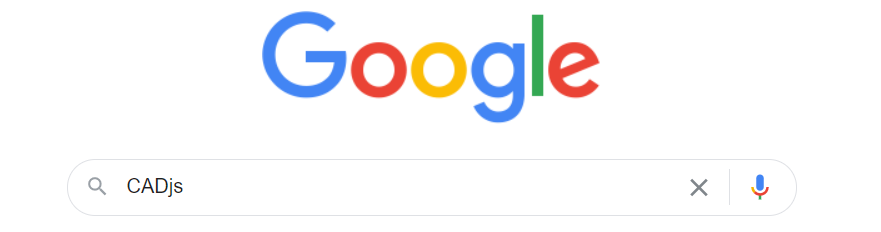 https://ersl.wisc.edu/software/CADjs/CADjsFiles/CADjs.html
CADjs (Developed at UW)
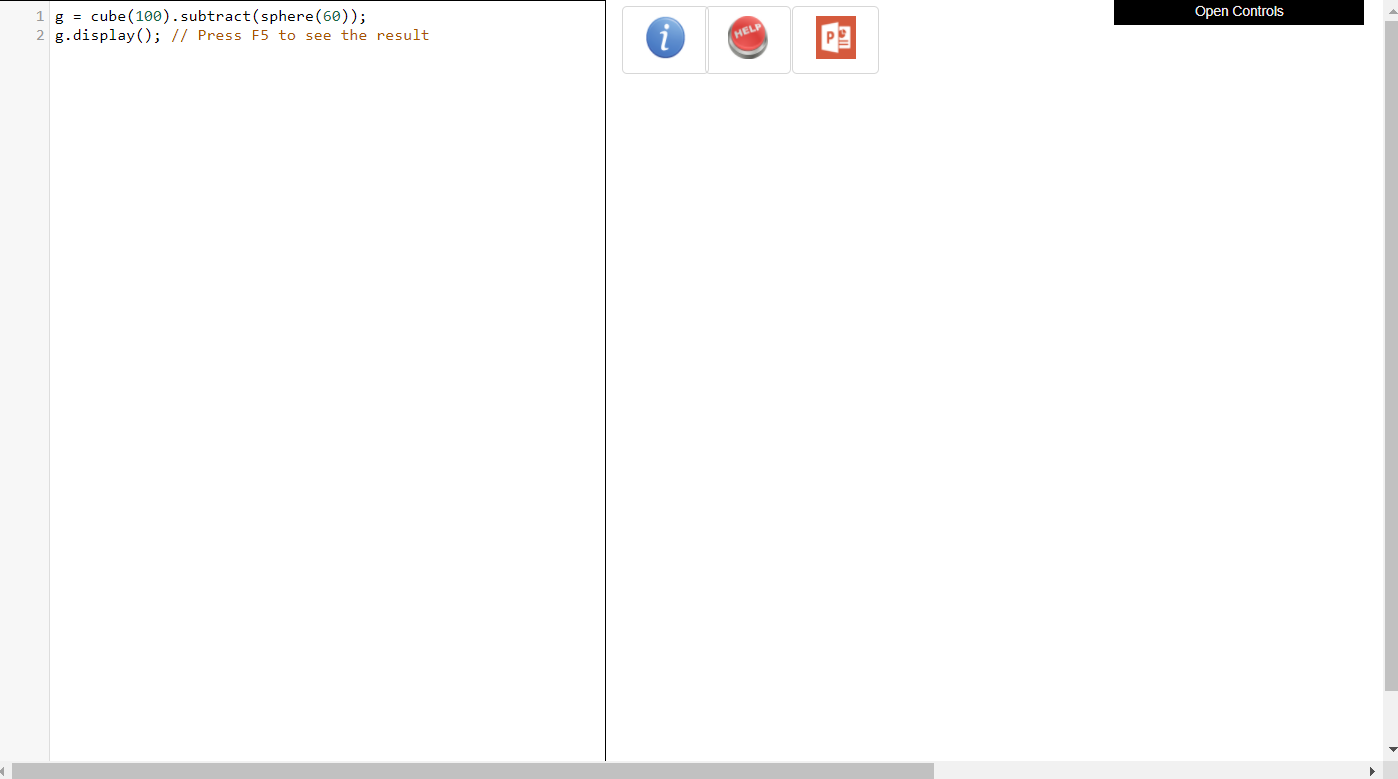 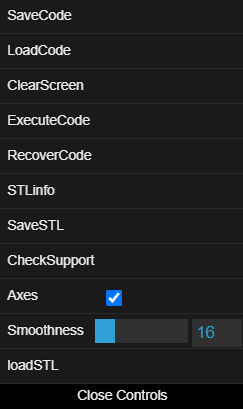 CADjs (Developed at UW)
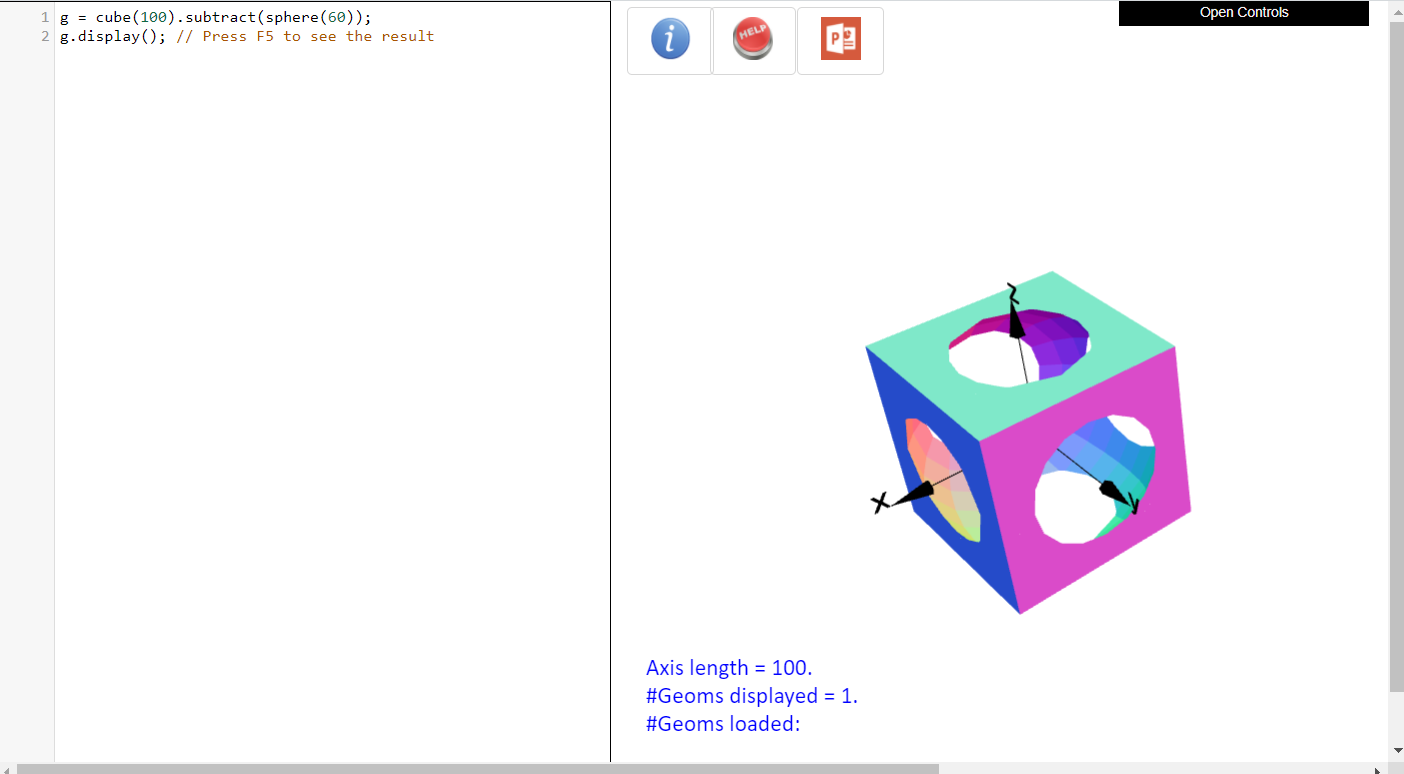 How?
(delete previous code)
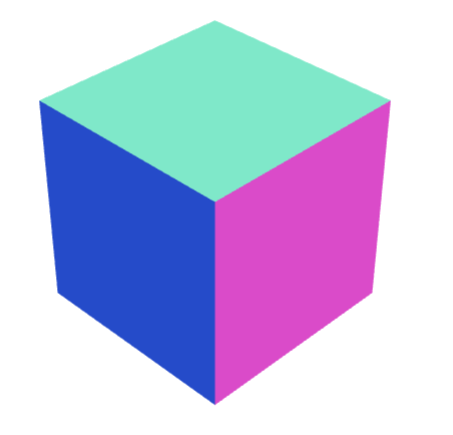 Cube
cube(1).display();
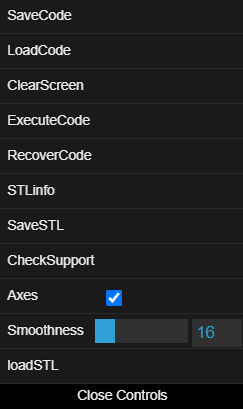 (delete previous code)
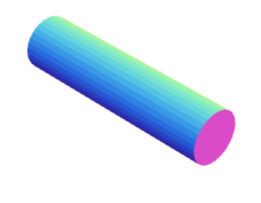 Cylinder
cylinder(0.25,2).display();
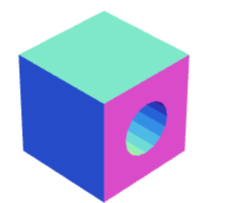 (delete previous code)
g1 = cube(1);
g2 = cylinder(0.25,2);
g3 = g1.subtract(g2);
g3.display();
Cube - Cylinder
Example
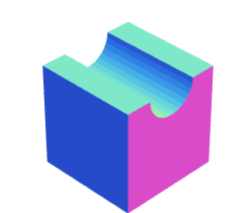 Cube
Cylinder
…
Move the cylinder up
…
Cube - Cylinder
(delete previous code)
g1 = cube(1);
g2 = cylinder(0.25,2);
g2.moveZ(0.5);
g3 = g1.subtract(g2);
g3.display();
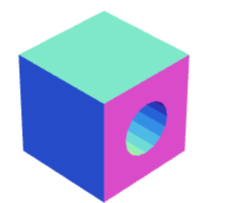 Example
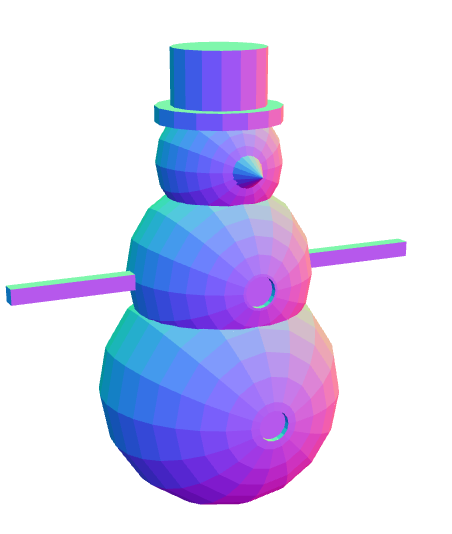 Spheres
Cylinders
…
Move
…
Add, subtract
(learn later)
Sample Projects
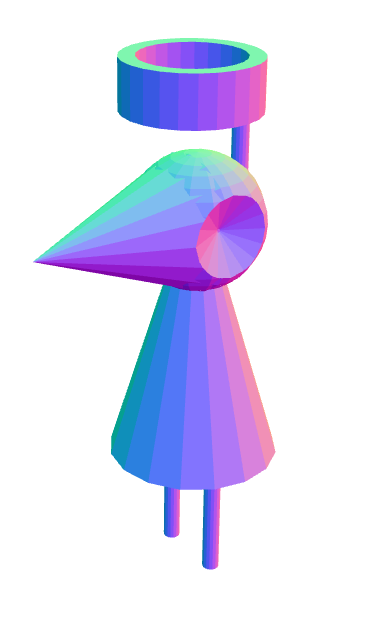 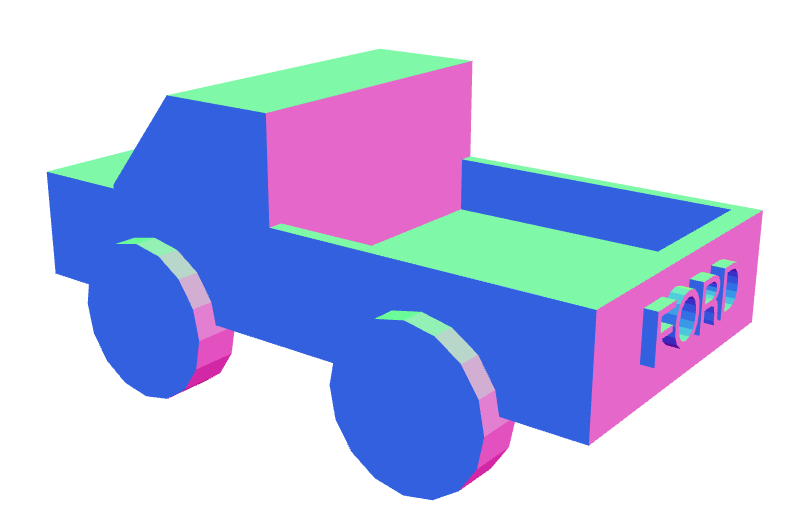 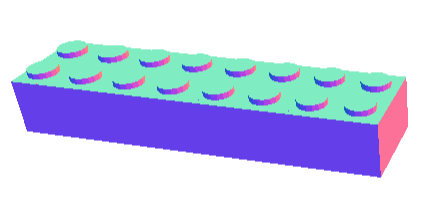 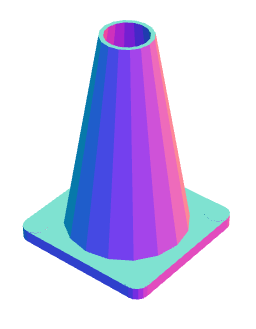 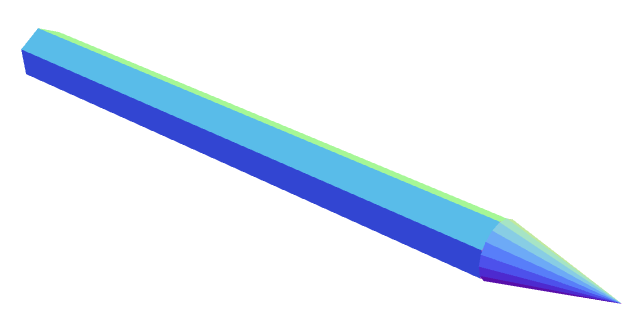 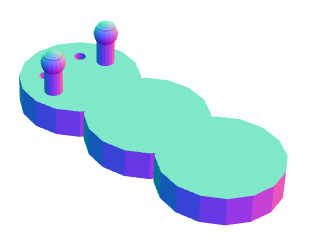 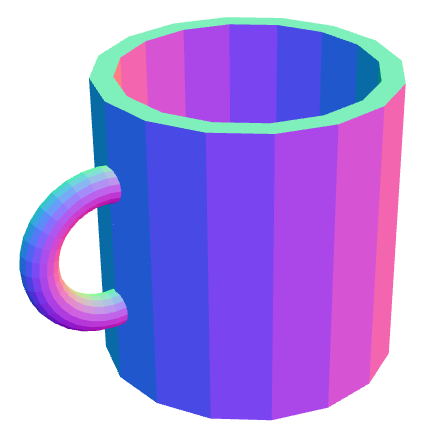 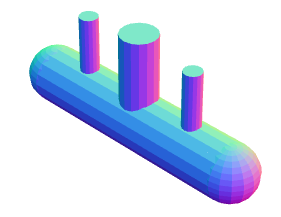 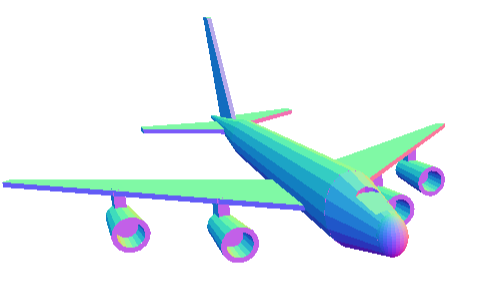 3D-Printing
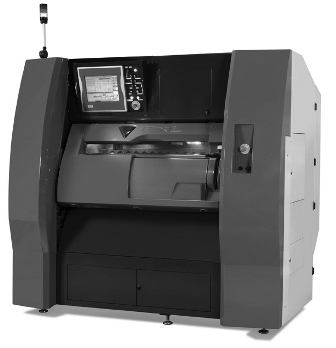 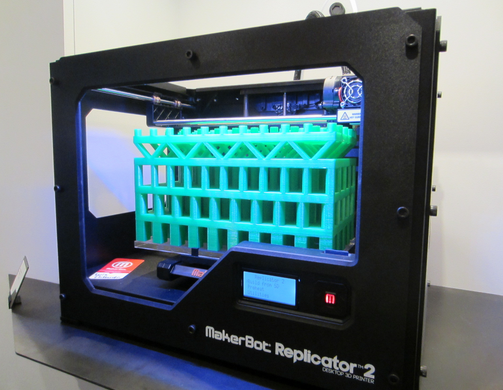 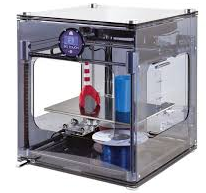 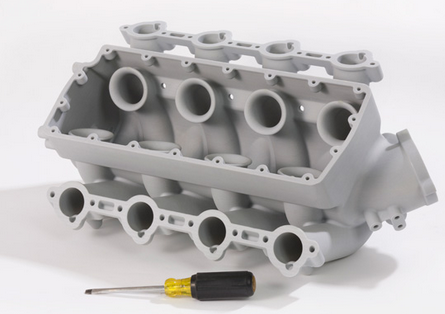 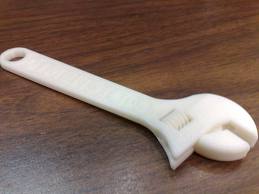 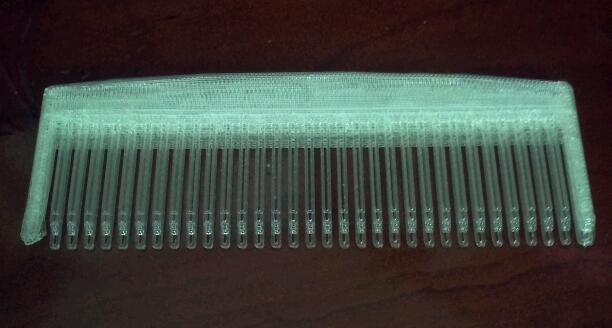 [Speaker Notes: I am sure all of you have heard of 3D printing, or even seen a video of it. What do you think is the big deal about 3D printing? (Wait for response … encourage interaction)]
From Design to 3D Printed Model
//base of structure
Base=cube(100,5,100).translateY(-1).union(cube(22,5,8).translate(0,-1,49));

//pillars
Pillar=cone(3,2,50).translate(50,22.5,50).union(sphere(2.7).translate(50,49,50)).union(cone(1.7,0.1,1.5).translate(50,51.8,50)).union(cylinder(3.5,1.1).translate(50,14,50)).union(cylinder(3.5,1.1).translate(50,29,50)).union(cylinder(3.5,1.1).translate(50,44,50));
Pillar=Pillar.translateY(-1);
…
(250 lines)
Spheres,
Cylinders
Blocks,
…
Move
…
Add/subtract
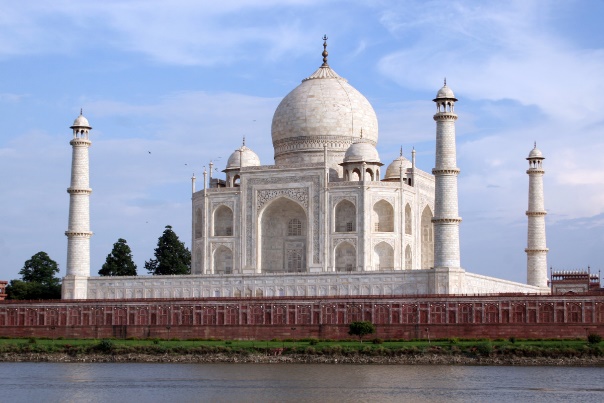 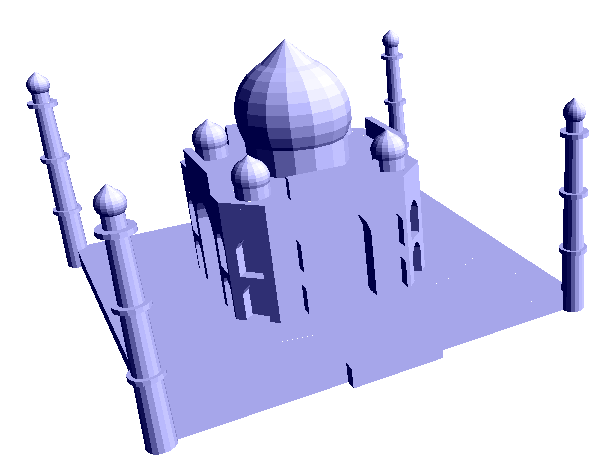 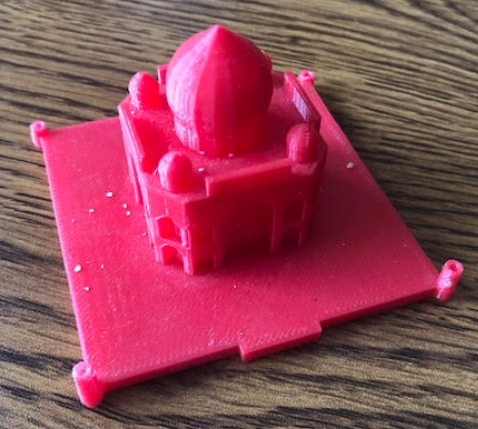 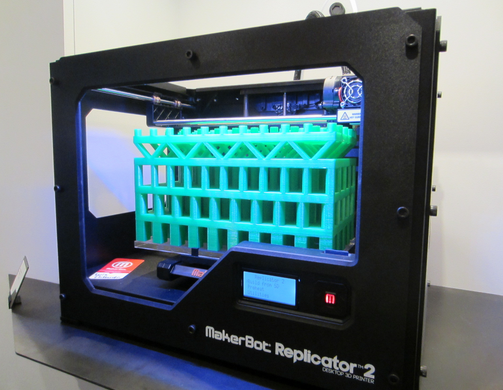 Printable Programming
CADjs Cheat Sheet
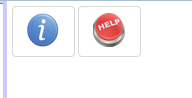 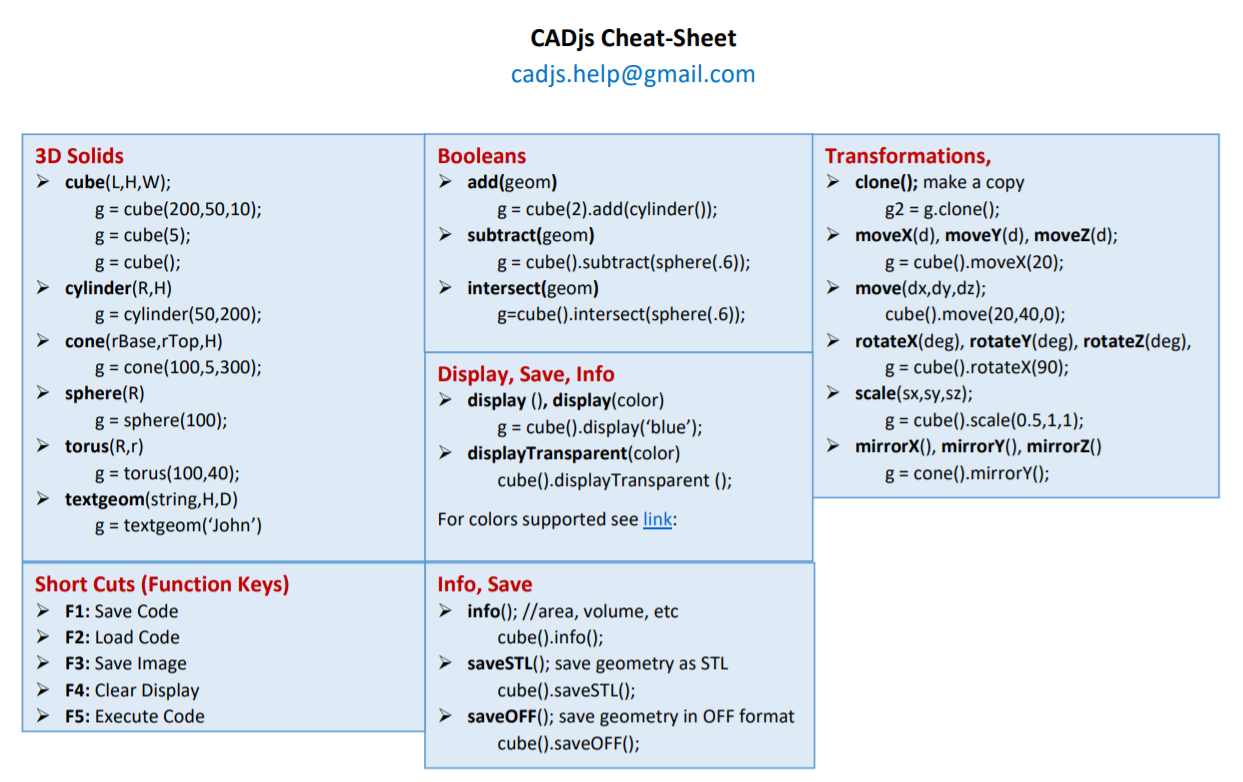